ΕΙΣΟΔΟΣ ΤΟΥ ΙΗΣΟΥ ΣΤΑ ΙΕΡΟΣΟΛΥΜΑ
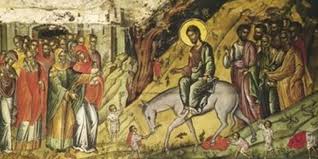 Ο ΜΥΣΤΙΚΟΣ ΔΕΙΠΝΟΣ
Η ΣΤΑΥΡΩΣΗ
Ο ΕΠΙΤΑΦΙΟΣ ΘΡΗΝΟΣ
Η ΑΝΑΣΤΑΣΗ